EU PROJECT IMPLEMENTATIONExternal Audit in Line with International Standards
Тема 6: Узагальнення результатів аудиту діяльності (ефективності) та підготовка аудиторського звіту
2025
Що ми будемо робити?
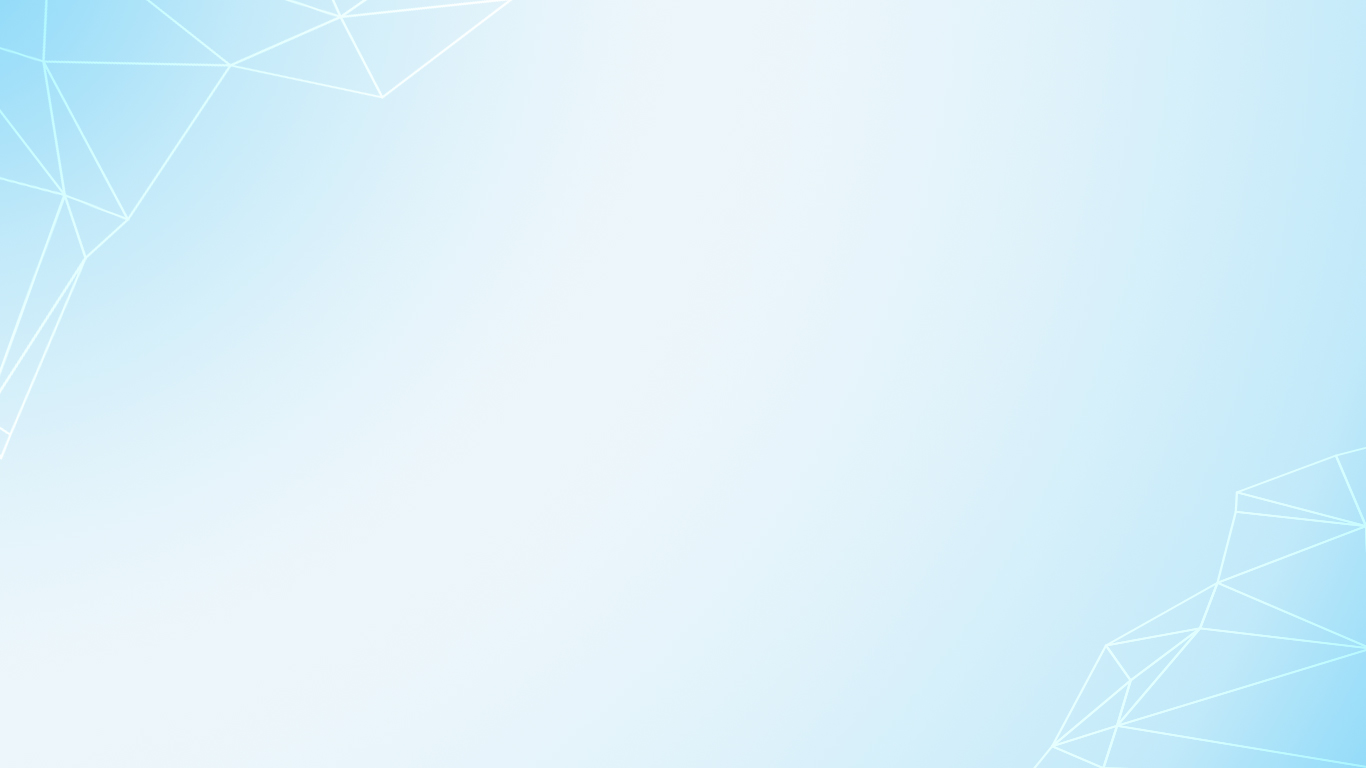 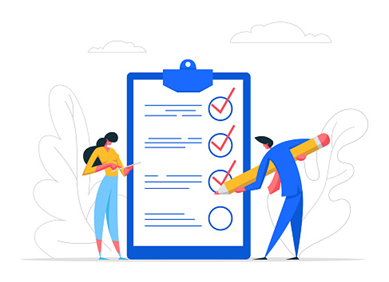 2
Результати в аудиті діяльності (ефективності) (1)
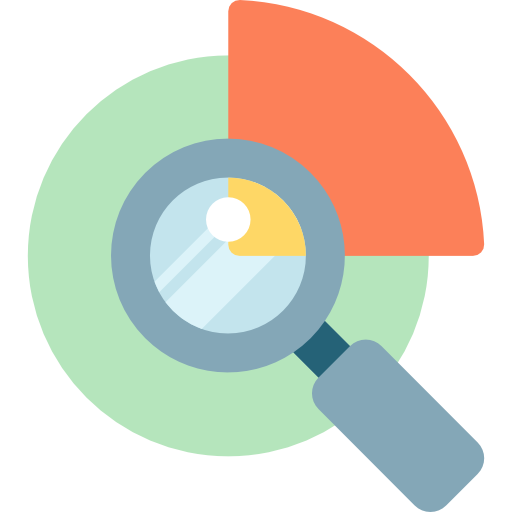 Відповідно до міжнародних стандартів результати аудиту:
мають бути підтверджені достатніми та відповідними доказами;
повинні ґрунтуватися на відповідних фактах та обґрунтованих, логічних міркуваннях;
необхідно розглянути контекст і всі зібрані аргументи, плюси та мінуси, а також різні точки зору;
мають бути основою для відповіді на запитання аудиту та подальшого формулювання висновків.
5
Результати в аудиті діяльності (ефективності) (2)
1.
2.
6
Результати в аудиті діяльності (ефективності) (3)
Мета (цілі) аудиту та питання аудиту
Критерії аудиту:
що/як має бути?
Фактична ситуація:
що/як є?
Відхилення
Причини:
чому є відхилення?
Наслідки:
якими є наслідки відхилень?
7
Порівняння критеріїв аудиту із результатами (1)
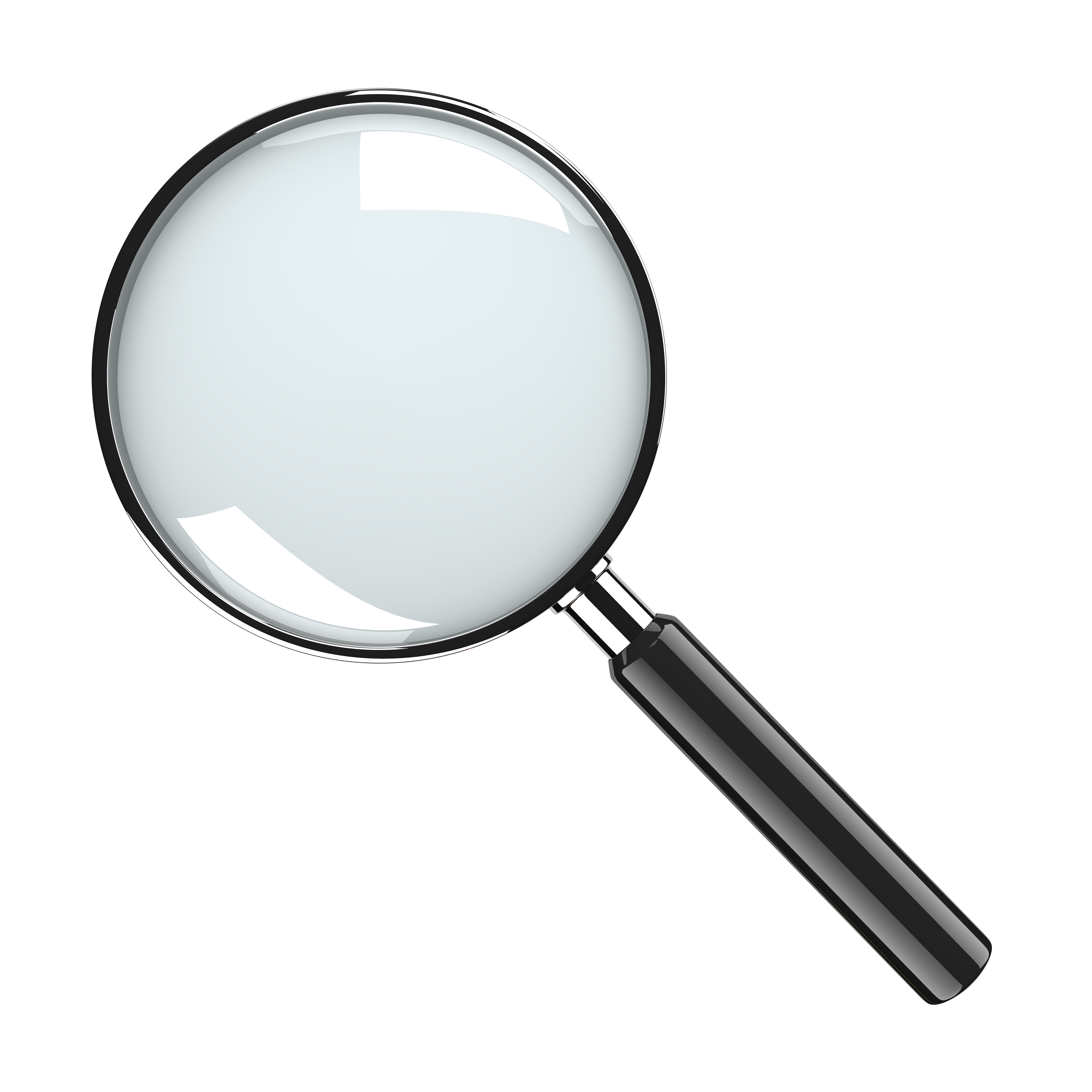 Для оцінки доказової бази аудитори повинні проаналізувати інформацію, отриману з різних джерел. Аналізуючи дані та інформацію з інтерв’ю чи документів, першим кроком аудиторів буде (1) структурування даних та поділ доказів на різні категорії або теми. 
Питання аудиту можуть бути використані як основа для аналізу. Це допомагає аудиторам упорядкувати доказову базу та сфокусувати її аналіз.
8
Порівняння критеріїв аудиту із результатами (2)
9
Порівняння критеріїв аудиту із результатами (3)
Наступний крок у аналізі даних полягає в (2) об’єднанні інформації з різних типів джерел даних для отримання інформації та знань про фактичний стан діяльності. Це дозволяє аудиторам порівняти докази з критеріями та отримати краще розуміння відповідності та надійності даних та інформації з різних джерел.
10
Порівняння критеріїв аудиту із результатами (4)
✔️
✔️
✔️
11
Встановлення причинно-наслідкових зв’язків (1)
✏️ Встановлення причин та наслідків проблеми потребує від аудиторів знань та застосування додаткових аналітичних інструментів. 
✏️ Наприклад, для цього може використовуватися ланцюг причинно – наслідкових зав’язків. У такому випадку аудитори аналізують зв’язок причин та наслідків у зворотному порядку, допоки не буде встановлено конкретну причину, яку можна перевірити та виправити.
12
Встановлення причинно-наслідкових зв’язків (2)
Аудитори повинні розуміти природу причино-наслідкових зв’язків, яка може відрізнятися. Так причинно-наслідкові зв’язки можуть бути:
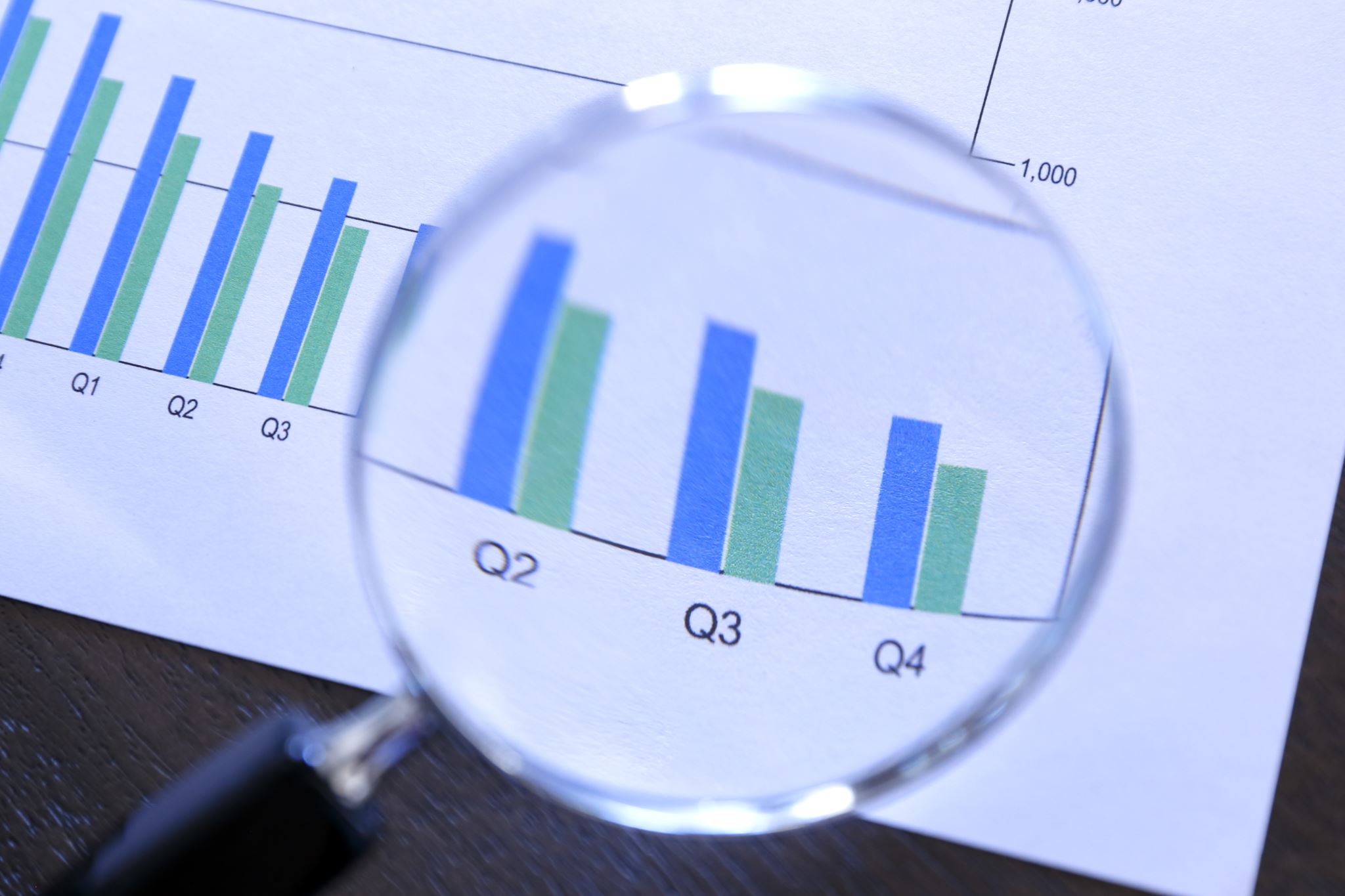 13
Оцінка отриманих доказів (1)
Для оцінки зібраних аудиторами доказів можна використовувати кілька прийомів. Кращі практики проведення аудиту діяльності пропонують кілька підходів до оцінки доказів:
1. Групування та структурування доказової бази
Приклад Матриці результатів аудиту у Методичному посібнику з питань аудиту діяльності (ефективності) у розділі «Оцінка отриманих аудиторських доказів»
14
Оцінка отриманих доказів (2)
2. Візуалізація та взаємозв’язок
Приклад у Методичному посібнику з питань аудиту діяльності (ефективності) у розділі «Оцінка отриманих аудиторських доказів»
15
Оцінка отриманих доказів (3)
3. Обговорення в аудиторській групі
Приклад у Методичному посібнику з питань аудиту діяльності (ефективності) у розділі «Оцінка отриманих аудиторських доказів»
16
Шаблон «Узагальнені результати аудиту діяльності (ефективності)» відповідно до алгоритму (Додаток 33)
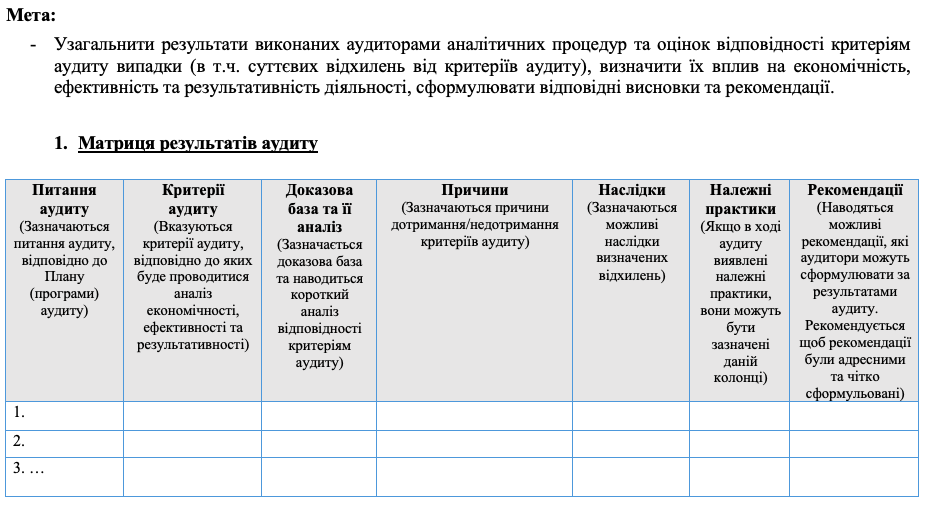 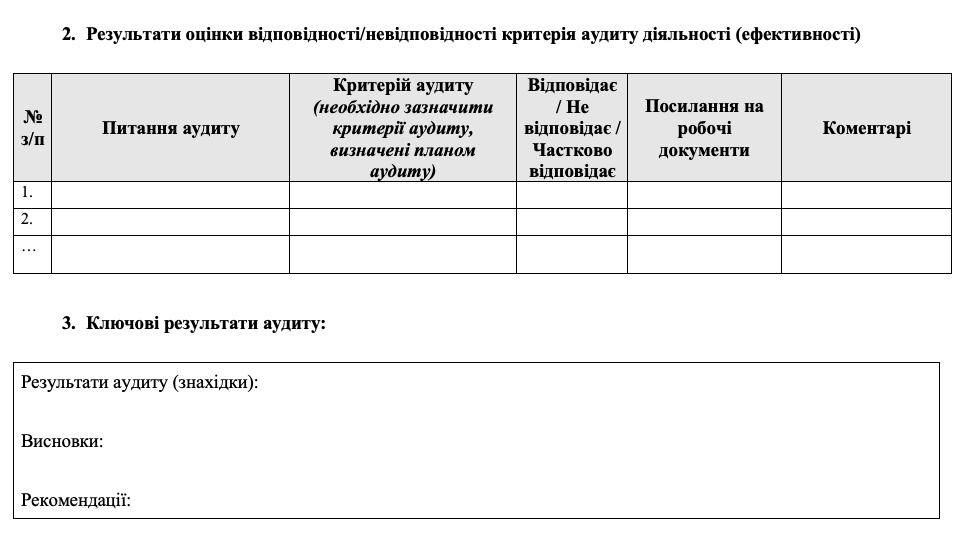 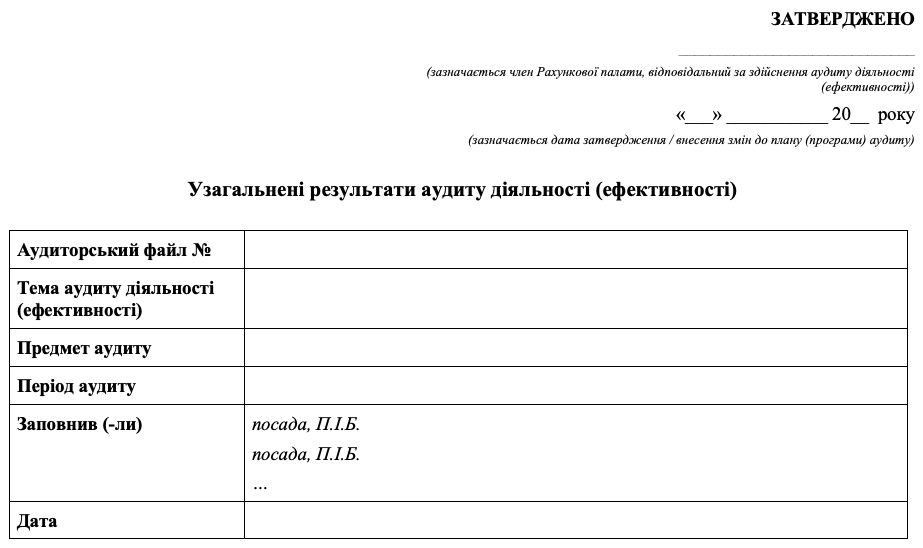 17
Розробка акту
Акт має відображати інформацію про:
підстави для здійснення аудиту;
мету аудиту;
предмет аудиту;
період, за який проводився аудит;
об’єкт контролю та загальну інформацію про нього;
термін проведення аудиту за який проводився аудит;
склад аудиторської групи;
результати аудиту;
перелік документів та інших матеріалів, які перевірялися та аналізувалися під час проведення аудиту.
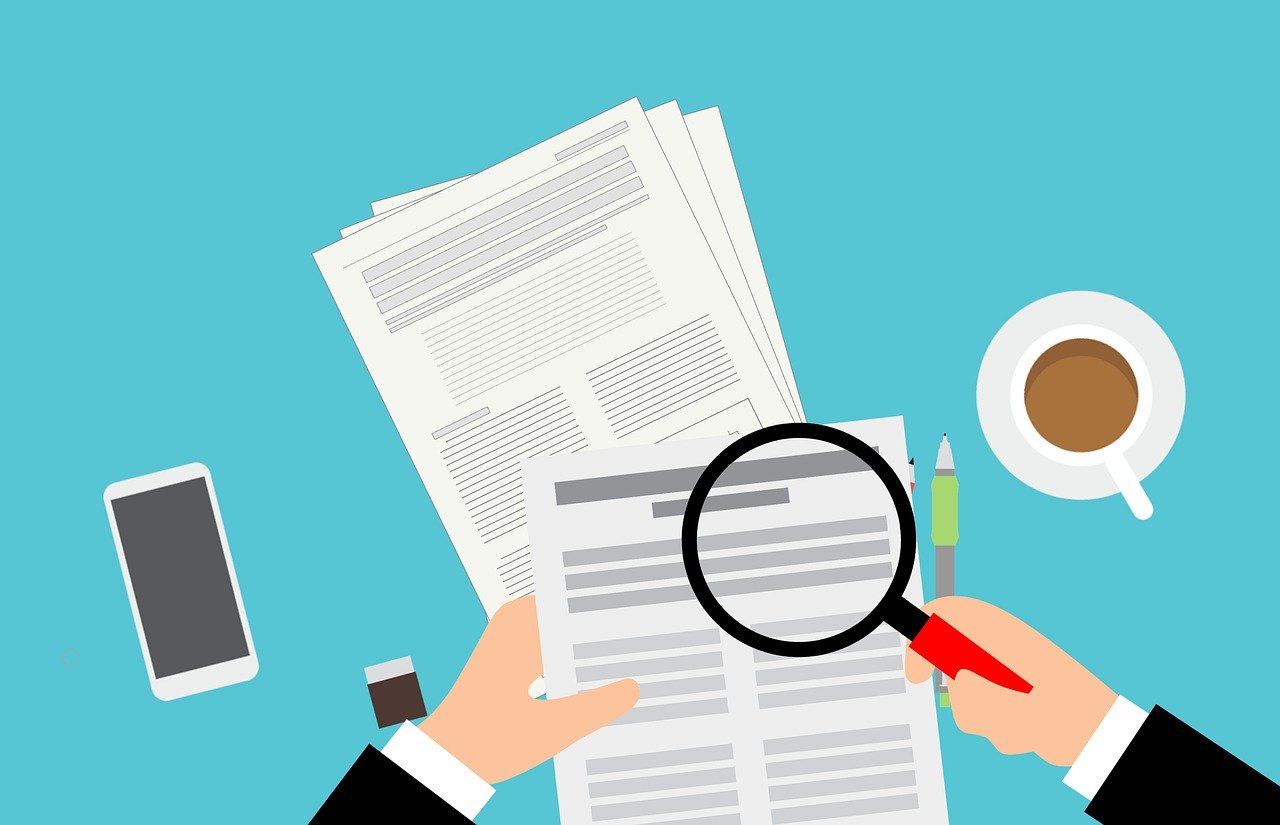 18
Підготовка до написання звіту
Важливим кроком перед початком підготовки аудиторського звіту є зустріч із об’єктом контролю. Основна мета цієї зустрічі – це попереднє представлення та обговорення з об’єктом контролю ключових результатів аудиту.
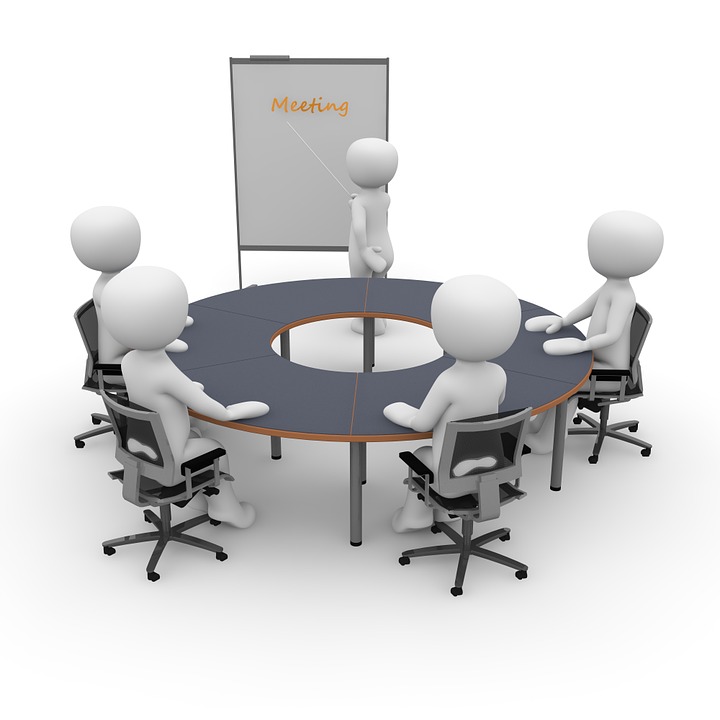 19
Загальні вимоги до якості звіту (1)
Відповідно до Посібника з питань аудиту діяльності (ефективності) аудиторський звіт має бути:
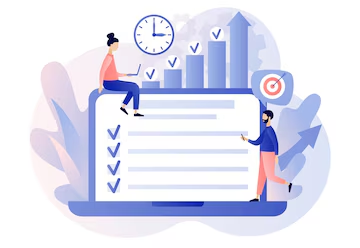 20
Загальні вимоги до якості звіту (2)
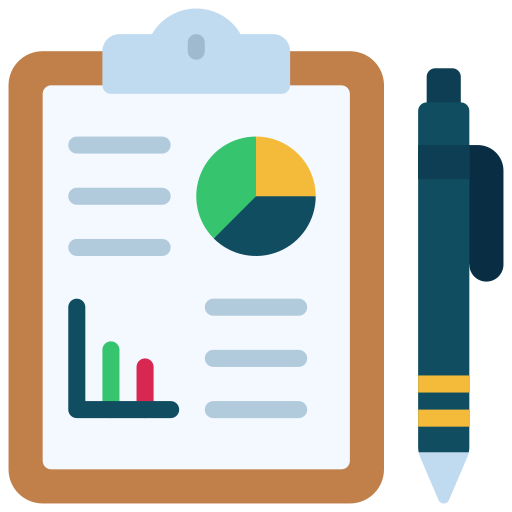 Приклади у Методичному посібнику з питань аудиту діяльності (ефективності) у розділі «Загальні вимоги до якості звіту»
21
Загальні вимоги до якості звіту (3)
📌
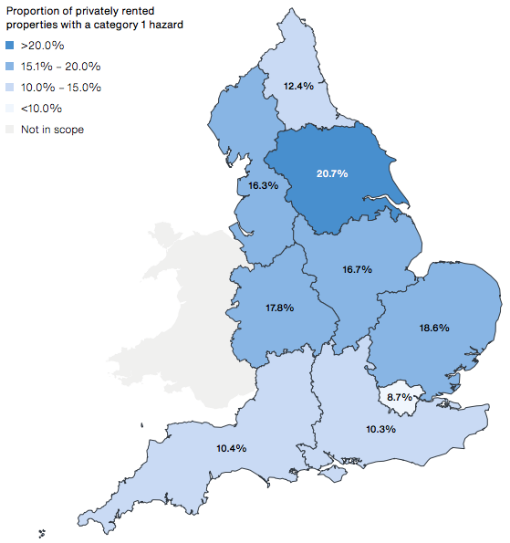 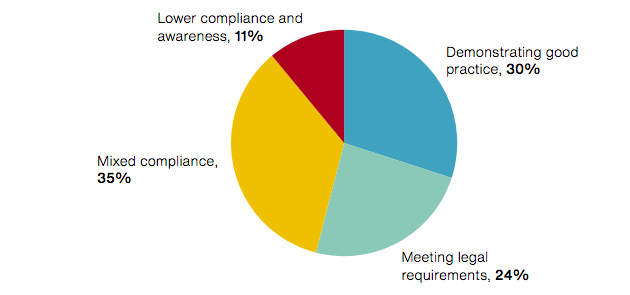 Використання візуалізацій в аудиторському звіті
Приклади обсягів аудиторських звітів:
Аудиторський звіт «Управління транспортними активами» – 53 сторінки
Аудиторський звіт «Стійкість водної інфраструктури та її вплив на досягнення екологічних цілей» – 63 сторінки
Аудиторський звіт «Посилення цифрового захисту: кібербезпека та критичні водні споруди» – 64 сторінки
22
Загальні вимоги до якості звіту (4)
📌
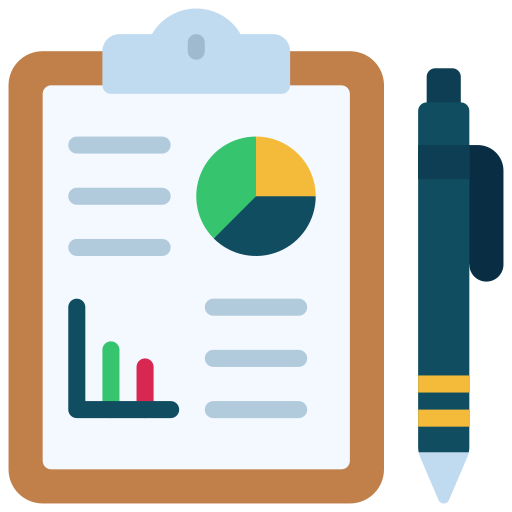 📌
Приклади у Методичному посібнику з питань аудиту діяльності (ефективності) у розділі «Загальні вимоги до якості звіту»
23
Завдання 7. Зручний для читача стиль написання звіту
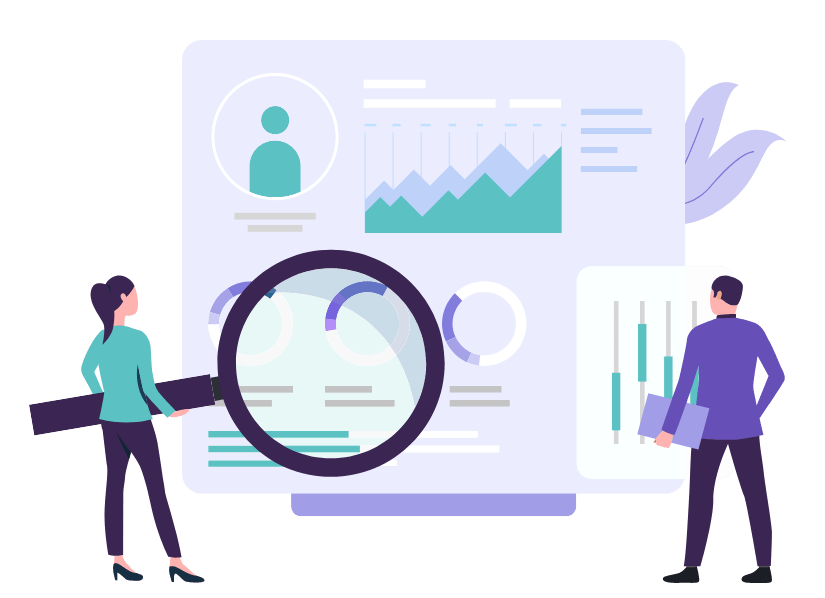 24
Перерва на каву
15 хвилин
Загальні вимоги до структури звіту (1)
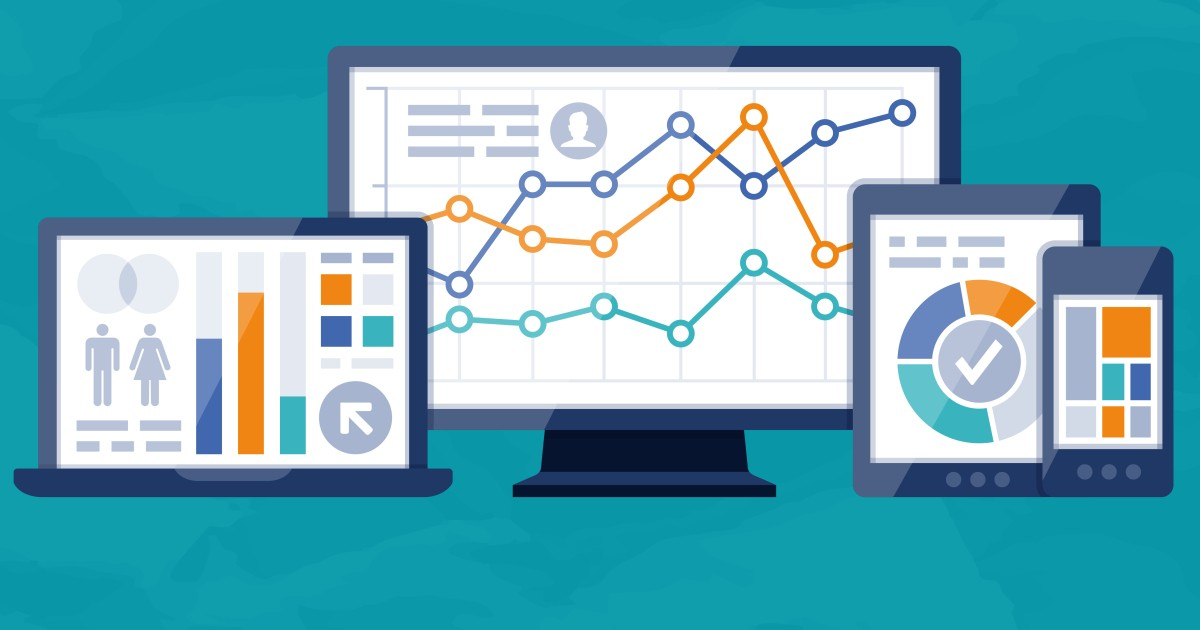 26
Загальні вимоги до структури звіту (2)
Структура звіту – це опис порядку, в якому інформація представлена в аудиторському звіті. 
Приклади структурування звіту:
27
Загальні вимоги до структури звіту (3)
Ключові елементи аудиторського звіту:
28
Загальні вимоги до структури звіту (5)
30
Загальні вимоги до структури звіту (6)
31
Загальні вимоги до структури звіту (7)
32
Загальні вимоги до структури звіту (8)
При складанні аудиторського звіту важливо, щоб користувачі звіту розуміли, як знахідки аудиту пов’язані з критеріями аудиту та доказами, зібраними під час аудиторської роботи. Цей зв’язок можна пояснити, упорядковувавши знахідки відповідно до питань аудиту.
33
Загальні вимоги до структури звіту (9)
У висновках необхідно узагальнити перевірену проблему та причини недоліків з точки зору економічності, результативності та/або ефективності. Вони повинні логічно випливати із результатів, їх причин та наслідків.
Приклад представлення висновку в аудиторському звіті
Аудитори провели аудит діяльності та розробили звіт «Поліцейський контроль дорожнього руху». Приклад висновку:
Зараз центральний уряд приділяє менше уваги безпеці дорожнього руху, ніж раніше. Уряд пообіцяв досягти загальноєвропейської мети, згідно з якою кількість смертей на дорогах має бути вдвічі скорочено, а інші покращення безпеки дорожнього руху досягнуті до 2020 року. У країні кількість смертей на дорогах нижче середнього по ЄС. Проте кількість загиблих на дорогах у зменшувалася повільніше, ніж у країнах, де кількість смертей на дорогах традиційно була низькою. Протягом останніх п’яти років низка непов’язаних подій призвела до того, що урядом зараз розробляється менше заходів безпеки дорожнього руху. Робота з безпеки дорожнього руху була заміщена більш гострими та помітними загрозами безпеці, а також відбулося зміна стратегічних пріоритетів. У довгостроковій перспективі це не сприятиме досягненню поставлених цілей щодо безпеки дорожнього руху та контролю дорожнього руху.
34
Загальні вимоги до структури звіту (10)
Рекомендації мають додавати цінності результатам виконаної аудиторами роботи. Аудитори повинні надавати конструктивні рекомендації, що мають сприяти усуненню слабких місць або проблем, виявлених під час проведення аудиту діяльності.
35
Завдання 7. Аналіз інформації та формулювання аудиторських висновків
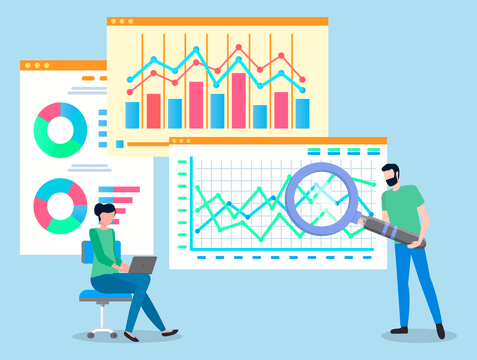 36
Обговорення звіту з об’єктами контролю (1)
📌 ISSAI 3000 «Стандарти аудиту діяльності»: 
Аудитор повинен дати об’єктові аудиту можливість прокоментувати результати аудиту, висновки та рекомендації до того, як ВОА оприлюднить свій аудиторський звіт.
Мета полягає в тому, щоб не узгодити звіт, а щоб з’ясувати та обговорити розбіжності у розумінні фактичної ситуації, поданої у звіті та чи може об’єкт контролю додати важливу інформацію, яка може вплинути на формулювання висновків та рекомендацій.
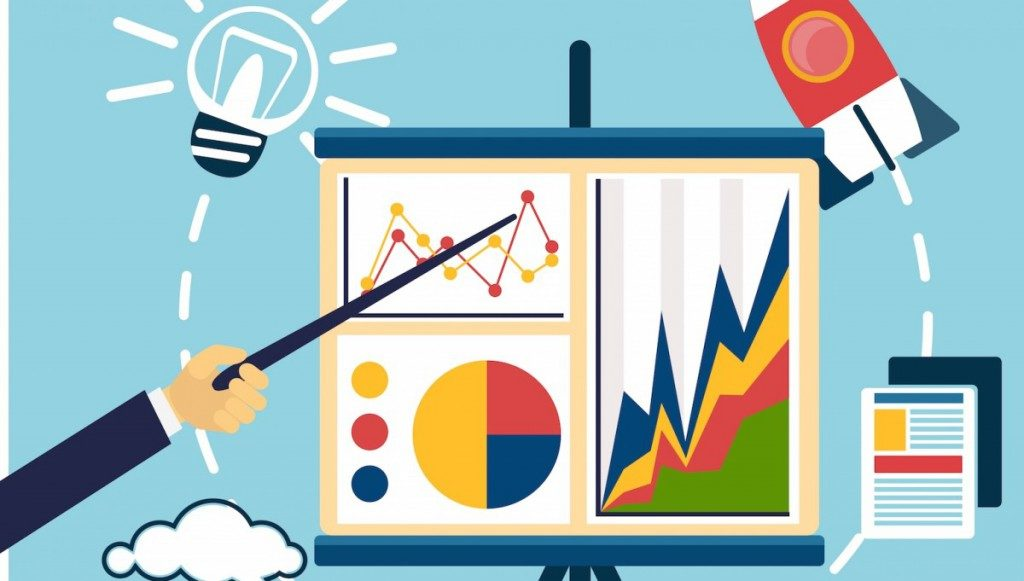 37
Обговорення звіту з об’єктами контролю (2)
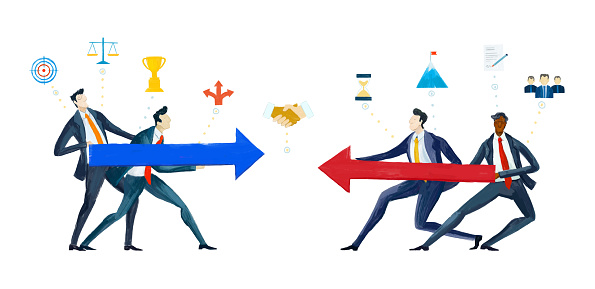 Приклад розбіжностей між аудиторами та об’єктом контролю:
38
Оприлюднення звіту та комунікація
📌
✓ Аудиторський звіт має бути опублікований та переданий Парламенту. 
✓ Основною аудиторією для звітів є законодавчі, виконавчі органі влади, інші державні органи, ЗМІ, громадськість. 
✓ Комунікація із Парламентом є особливо важливою для подальшого використання результатів аудиту для покращення діяльності та підзвітності уряду. 
✓ Результати аудиту діяльності повинні бути доступними для ознайомлення іншим зацікавленим сторонам та громадськості.
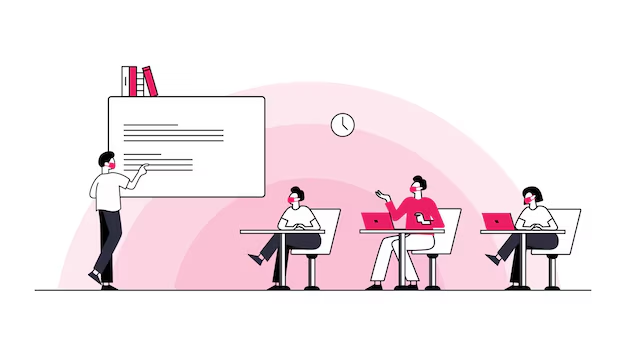 39
EU PROJECT IMPLEMENTATIONExternal Audit in Line with International Standards
Тема 7: Відстеження аудиторських рекомендацій та зберігання аудиторської документації
2024
Що ми будемо робити?
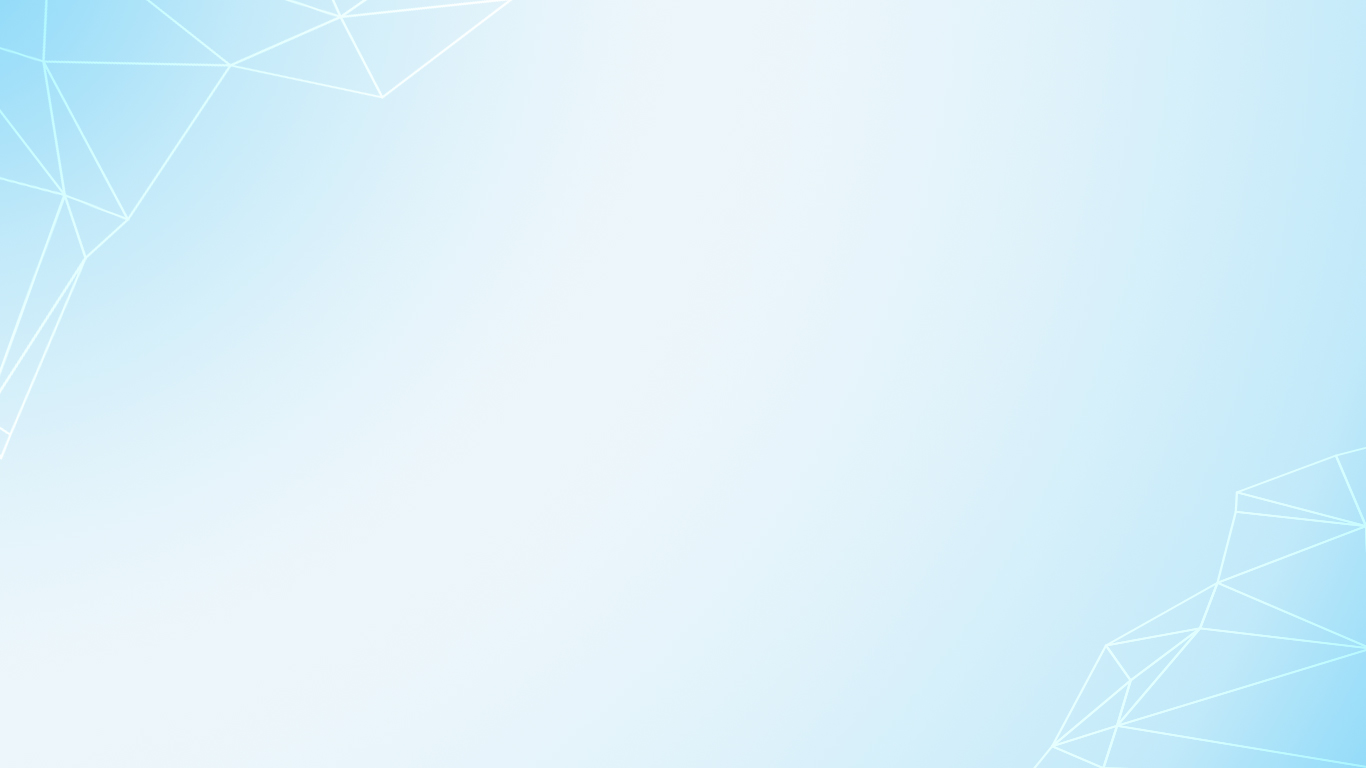 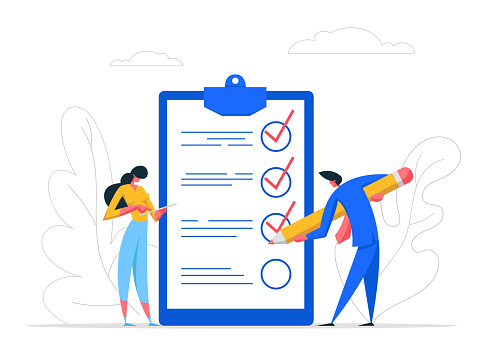 2
Моніторинг впровадження рекомендацій (1)
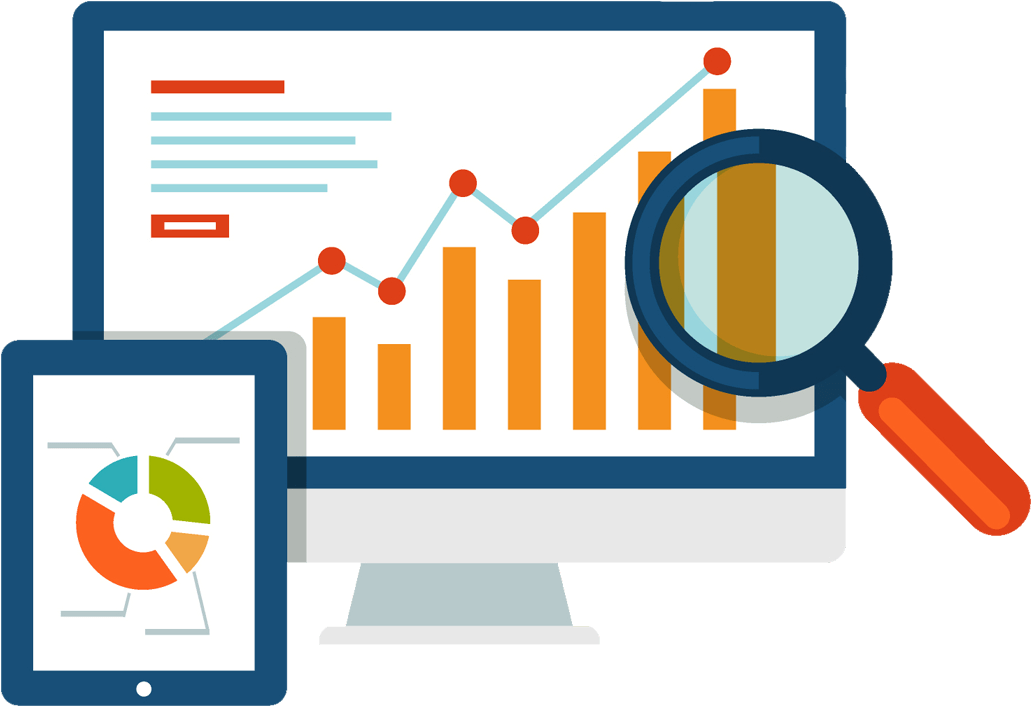 42
Завдання 9. Моніторинг аудиторських рекомендацій
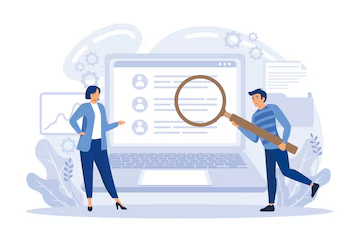 43
Моніторинг впровадження рекомендацій (2)
Структурний підрозділ, відповідальний за організаційне забезпечення засідань Рахункової палати, двічі на рік готує статистичну інформацію щодо виконання рекомендацій Рахункової палати об’єктами контролю.
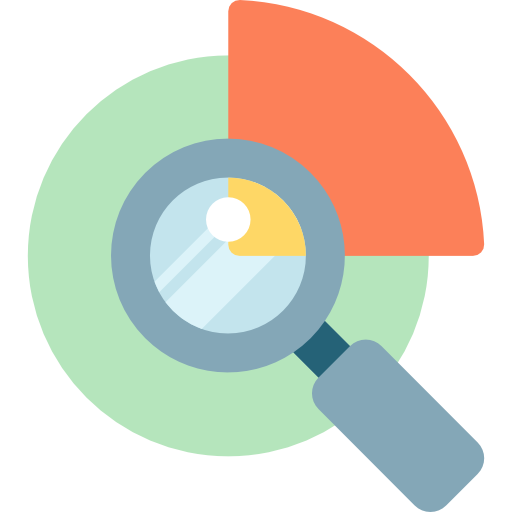 44
Вимоги до оформлення аудиторської документації (1)
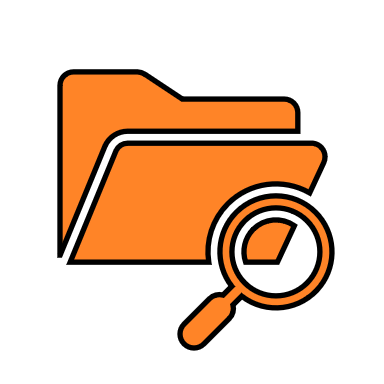 Аудит діяльності
Робочі документи аудиторів становлять основу документації, яка у сукупності формує аудиторський файл. 
Робочі документи складаються безпосередньо аудиторами. 
Обсяг та зміст робочих документів визначається професійним судженням аудиторів. Їх огляд з метою контролю здійснюється керівником аудиторської групи та / або керівником департаменту. 
Робочі документи зберігаються в єдиній Інформаційній системі Рахункової палати (корпоративний мережевий диск N).
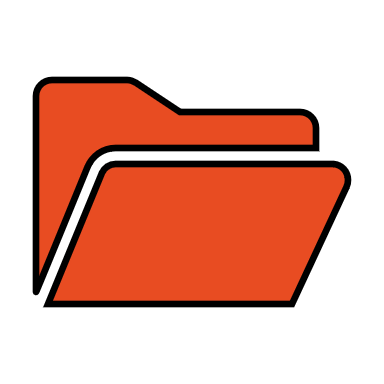 Планування
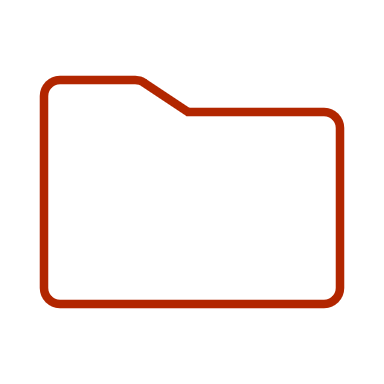 Розуміння предмета аудиту
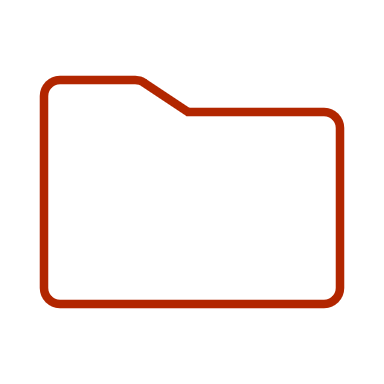 План (програма) аудиту
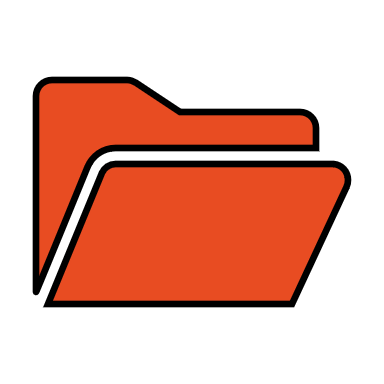 Звітування
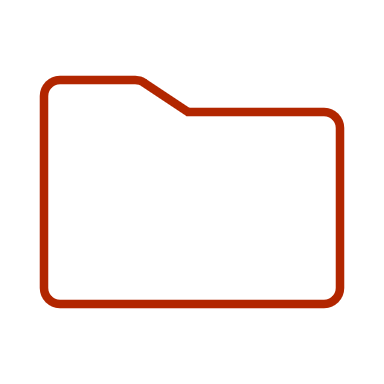 Аудиторський звіт
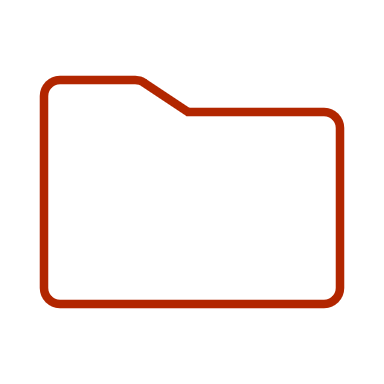 Впровадження рекомендацій
46
Вимоги до оформлення аудиторської документації (2)
Аудиторський файл – папка у фізичній чи електронній формі, що містить записи, які становлять аудиторську документацію для конкретного завдання.
Аудиторська документація – це записи виконаних аудиторських процедур. Документація включає робочі документи, у яких повинно бути описано:
обґрунтування предмета аудиту;
визначені цілі, запитання та критерії проведення аудиту;
застосовані методи;
характер, час та обсяг виконаних аудиторських процедур;
результати виконаних аудиторських процедур та отримані аудиторські докази;
оцінку аудиторських доказів;
судження, зроблені в процесі аудиту.
Структура аудиторського файлу
47
Вимоги до оформлення аудиторської документації (3)
Достатність аудиторської документації досягається тоді, коли забезпечене чітке розуміння мети аудиту, джерел та зроблених висновків. 
Своєчасність допомагає підвищити якість аудиту та сприяє ефективному перегляду та оцінці отриманих аудиторських доказів і висновків до завершення аудиторського звіту. 
Питання збереження конфіденційності стоїть особливо гостро у ситуаціях, коли зацікавлена сторона намагається отримати інформацію від аудиторів, тому що не може отримати таку інформацію безпосередньо від об’єкта контролю.
Документи повинні містити достатню інформацію, щоб досвідчені аудитори могли зрозуміти виконане аудиторське завдання, зокрема щодо міркувань за всіма значущими питаннями, які вимагали професійного судження та професійного скептицизму.
Вимоги до складання документації
48
Вимоги до оформлення аудиторської документації (4)
Обов’язковими реквізитами документування робочих документів є:
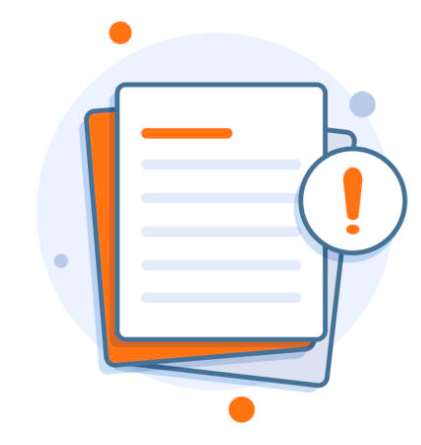 49
Зберігання аудиторських документів
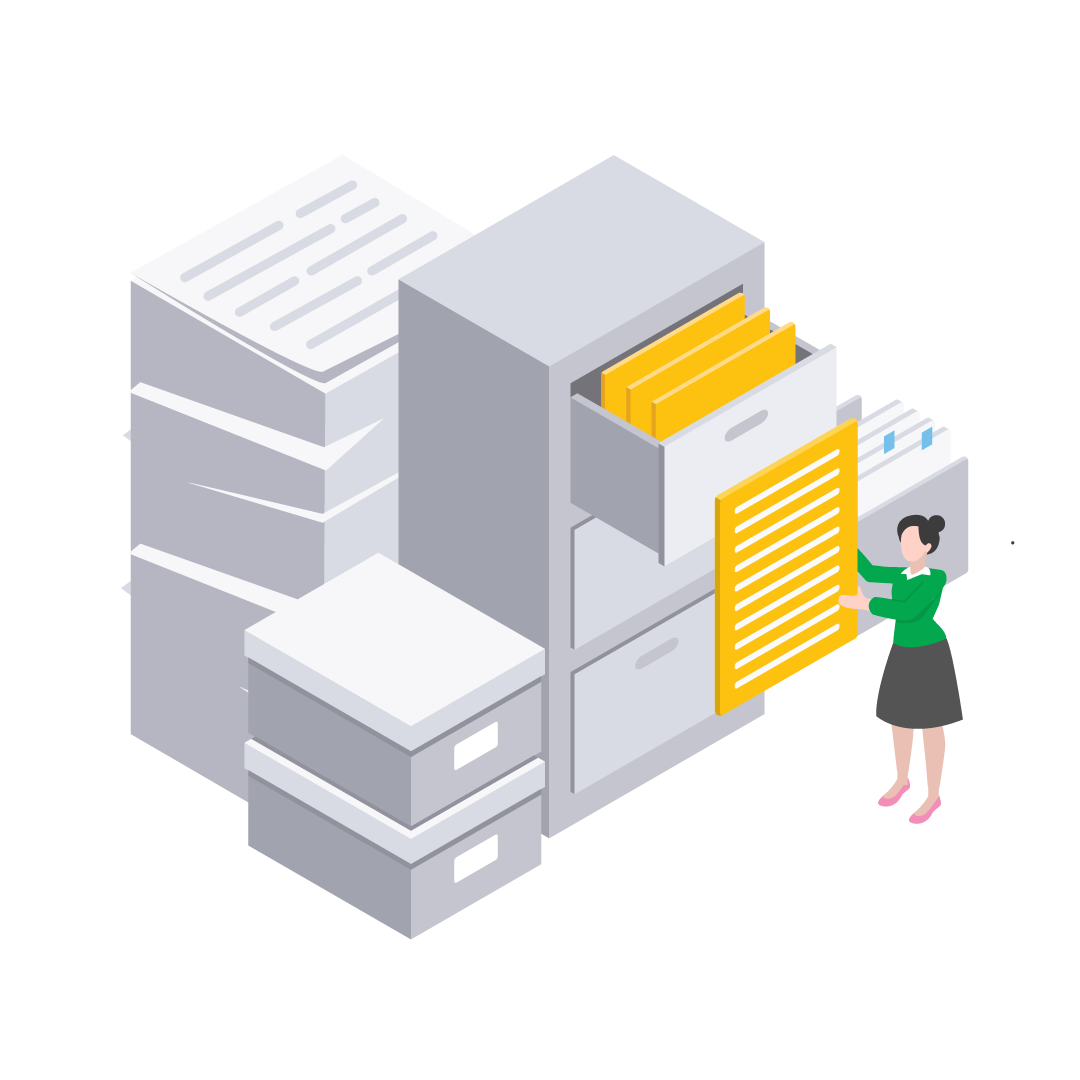 50